3-Player Kuhn Poker –Reinforced Learning
Tobechukwu Ezewike
Reinforcement Learning in Games
In reinforcement learning, an agent adjusts its actions based on its performance in previous situations.
There are four main elements to reinforcement learning in game theory:
Model – Mimics the behavior of the game’s environment  
Policy – Defines the agent’s way to behave at a given state
Reward Function – Defines the goal of the agent, usually represented as payoffs 
Value Function – Defines which action will be most desired from the agent from a given state.
Overview of My Agent
Programming Language – Python using the library linked to by the professor.
Model – The code models 3-Player Kuhn Poker 
Policy – The agent, given a choice of two actions, will choose action[0] with a probability determined by the value function.
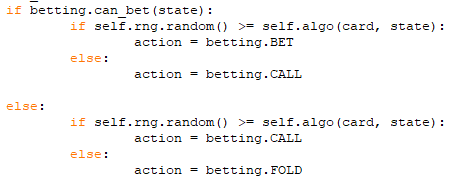 Overview of My Agent
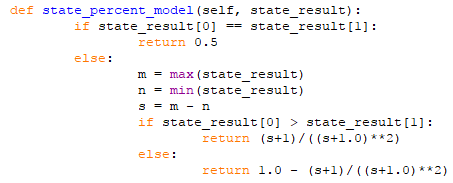 References
Yifie Wang. Learning in 3-Player Kuhn Poker. University of Manchester. Online PDF. http://studentnet.cs.manchester.ac.uk/resources/library/3rd-year-projects/2015/yifei.wang-6.pdf
Richard S Sutton and Andrew G Barto. Introduction to reinforcement learning. MIT Press, 1998.